In-Depth Study of Trinity: A Review of Past Lessons
By Stephen Curto
For Homegroup
August 20, 2017
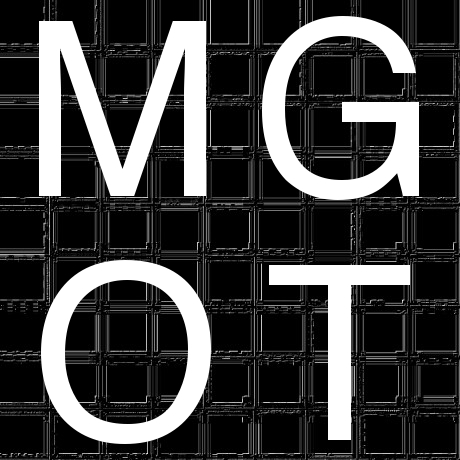 Outline
History and Heresies
Creeds and Councils for Clarity
Coming to Conclusions
History and Heresies
The Major Heresies about Jesus – An Overview:
Arius (d.336) – Jesus was a created being. God like, but not the same essence as God.
Apollonarius (310-390) – Jesus wasn’t fully human, just fully God.
Nestorius (370’s-452) – Jesus had two warring natures, and the divine overpowered the human.
Eutyches (378-454) – Jesus wasn’t fully God or fully man. He was 50-50. He had a mixed nature. (Modern equivalent: Mormons)
History and Heresies
Early Church Fathers (100-150AD)
Weren’t concerned with defining trinity
Fighting Gnosticism
Affirmed “Jesus is Lord.” 
Followed Apostles Creed
“Creed” credo (lat) “I believe”
History and Heresies
Gnosticism
Secret knowledge
Matter is evil, spirit is good
Dualistic philosophy
Jesus wasn’t really a historical human
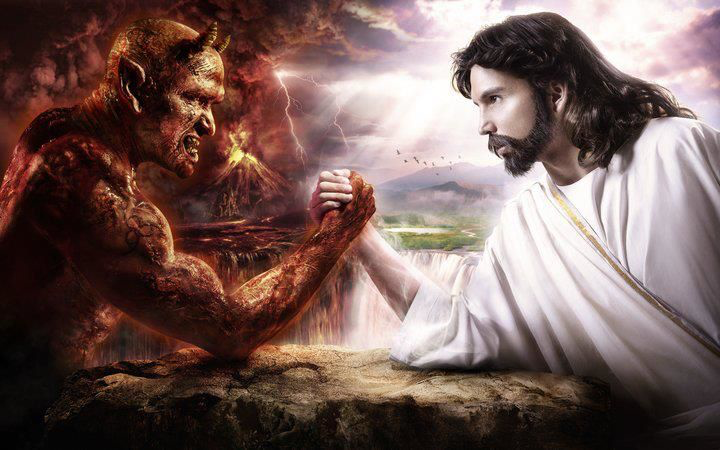 History and Heresies
Early Church Fathers (100-150AD)
Weren’t concerned with defining trinity
Fighting Gnosticism
Affirmed “Jesus is Lord.” 
Followed Apostles Creed
“Creed” credo (lat) “I believe”
History and Heresies
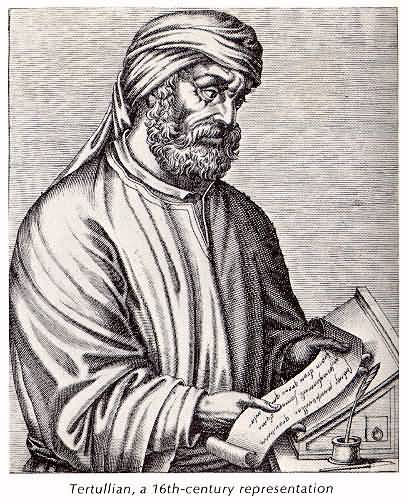 The Apologists (150-300AD)
Development of language, but not concepts
Tertullian coins “trinity” “person” “substance”
Fighting Modalism
Setting the stage for the theologians
History and Heresies
Modalism
God is only one person
The one person of god appears in three forms
When God is the Father, he’s not the son or the Spirit, etc. 
Babylon Bee Article
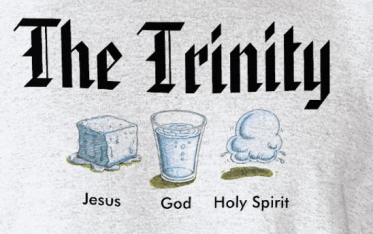 History and Heresies
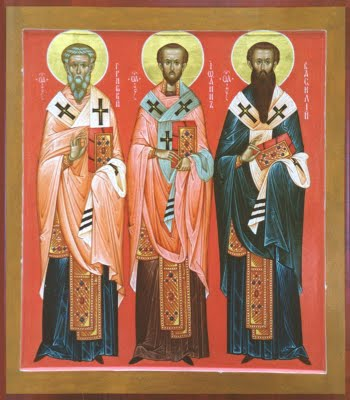 The Theologians (300-600AD)
Nailing down concepts
Fighting Arianism and Tri-theism
Council of Nicaea (325AD)
Nicene Creed
History and Heresies
Arianism
Jesus wasn’t always the son of God
Jesus didn’t have full divinity
Jesus was “God-like”
Jesus was the first thing God created (Col 1:15)
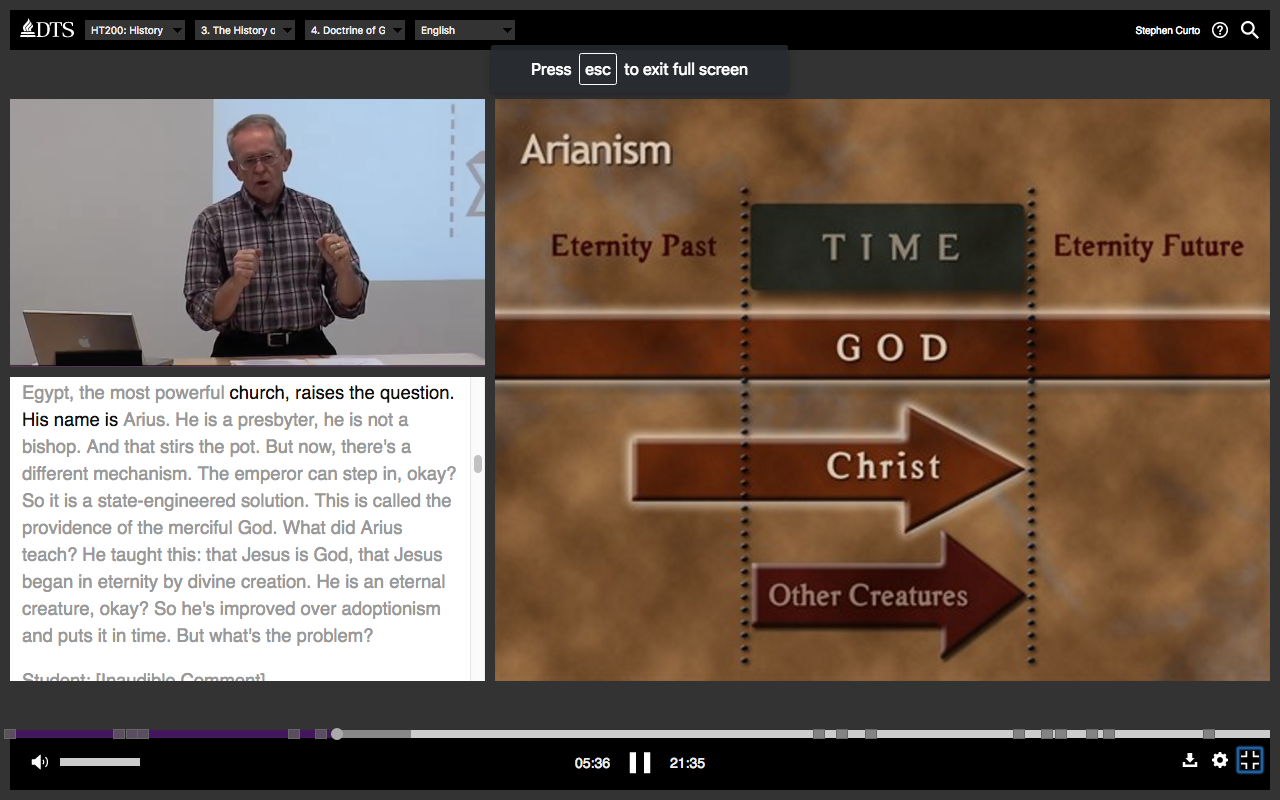 History and Heresies
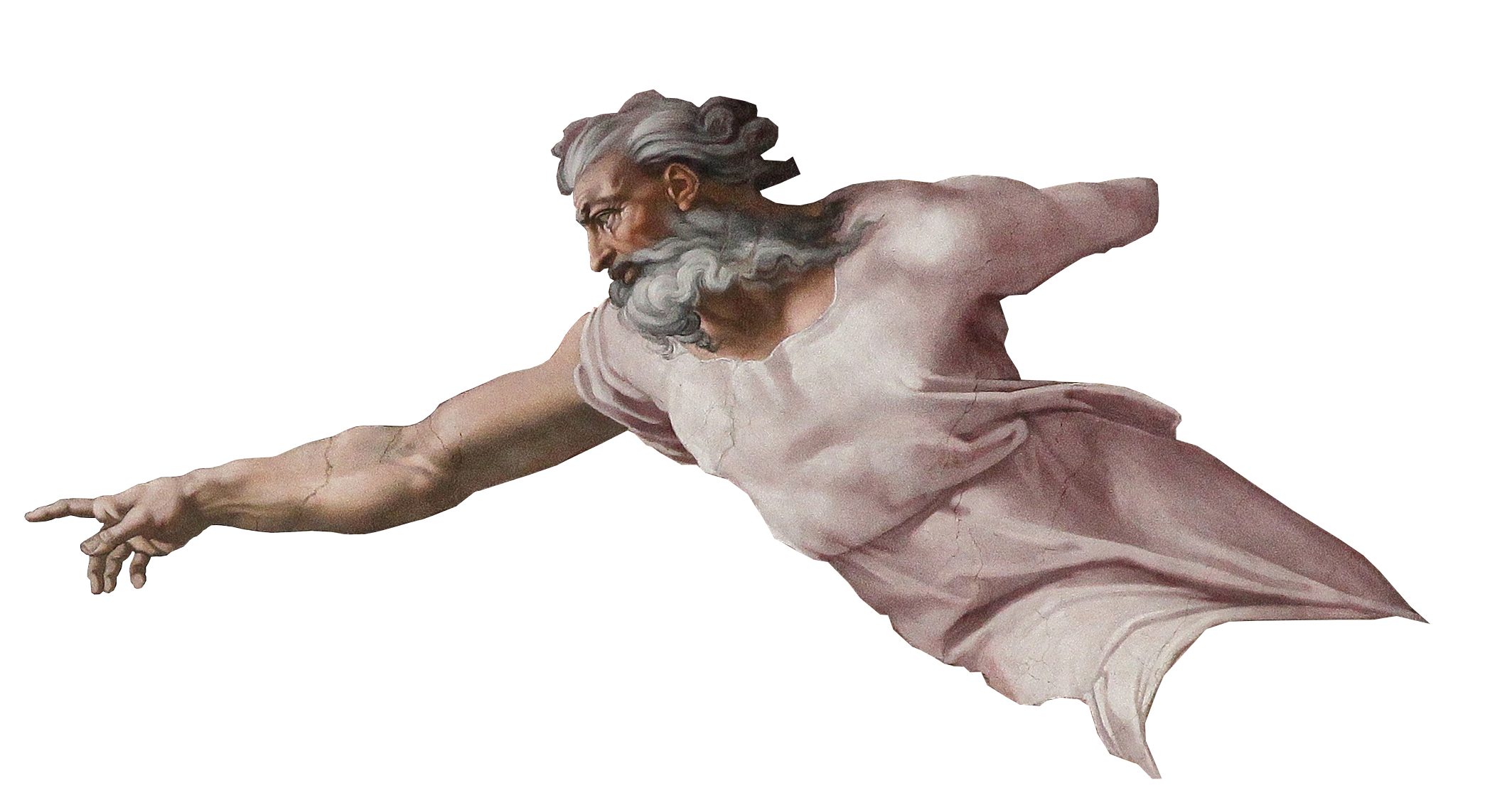 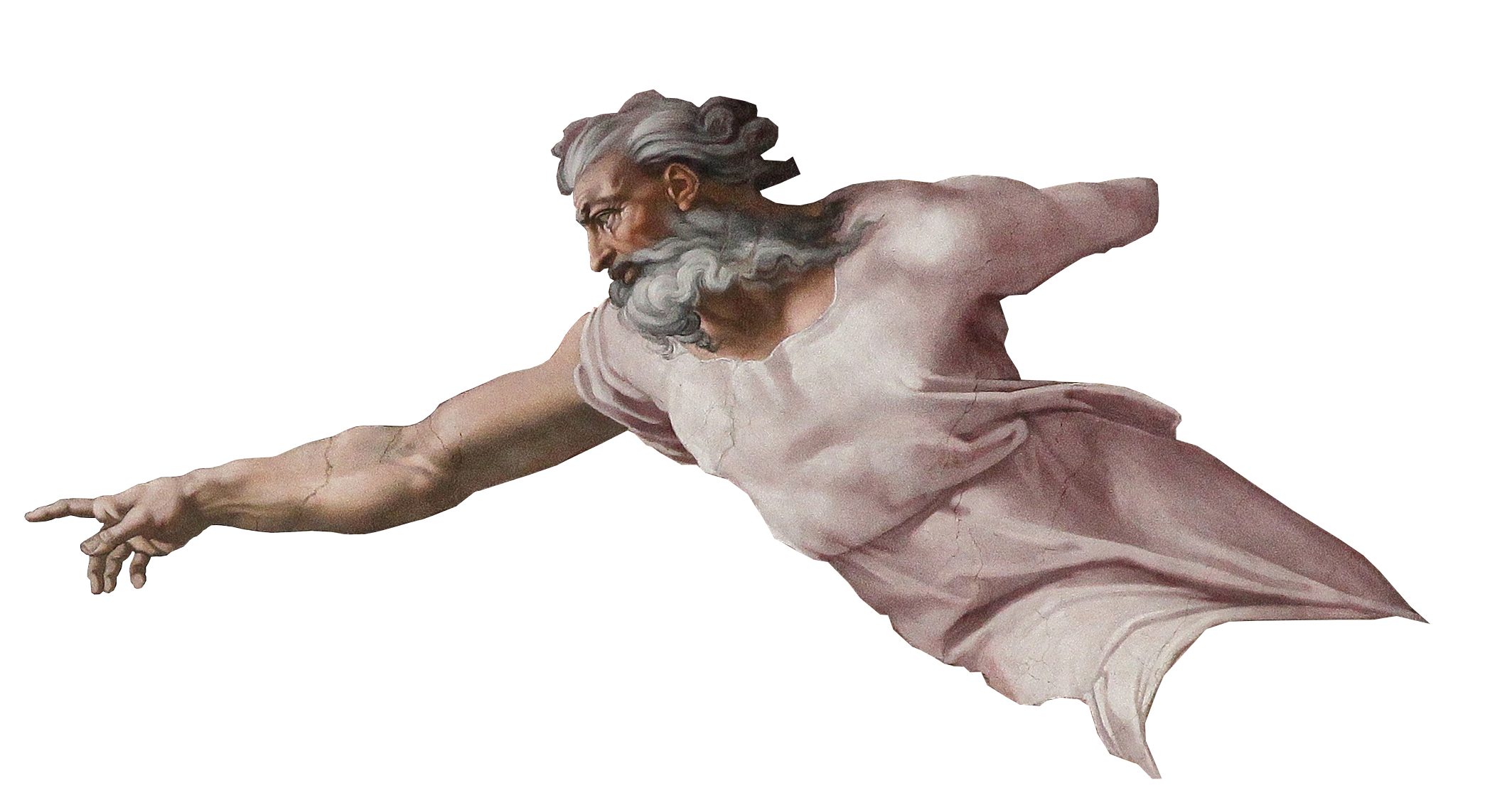 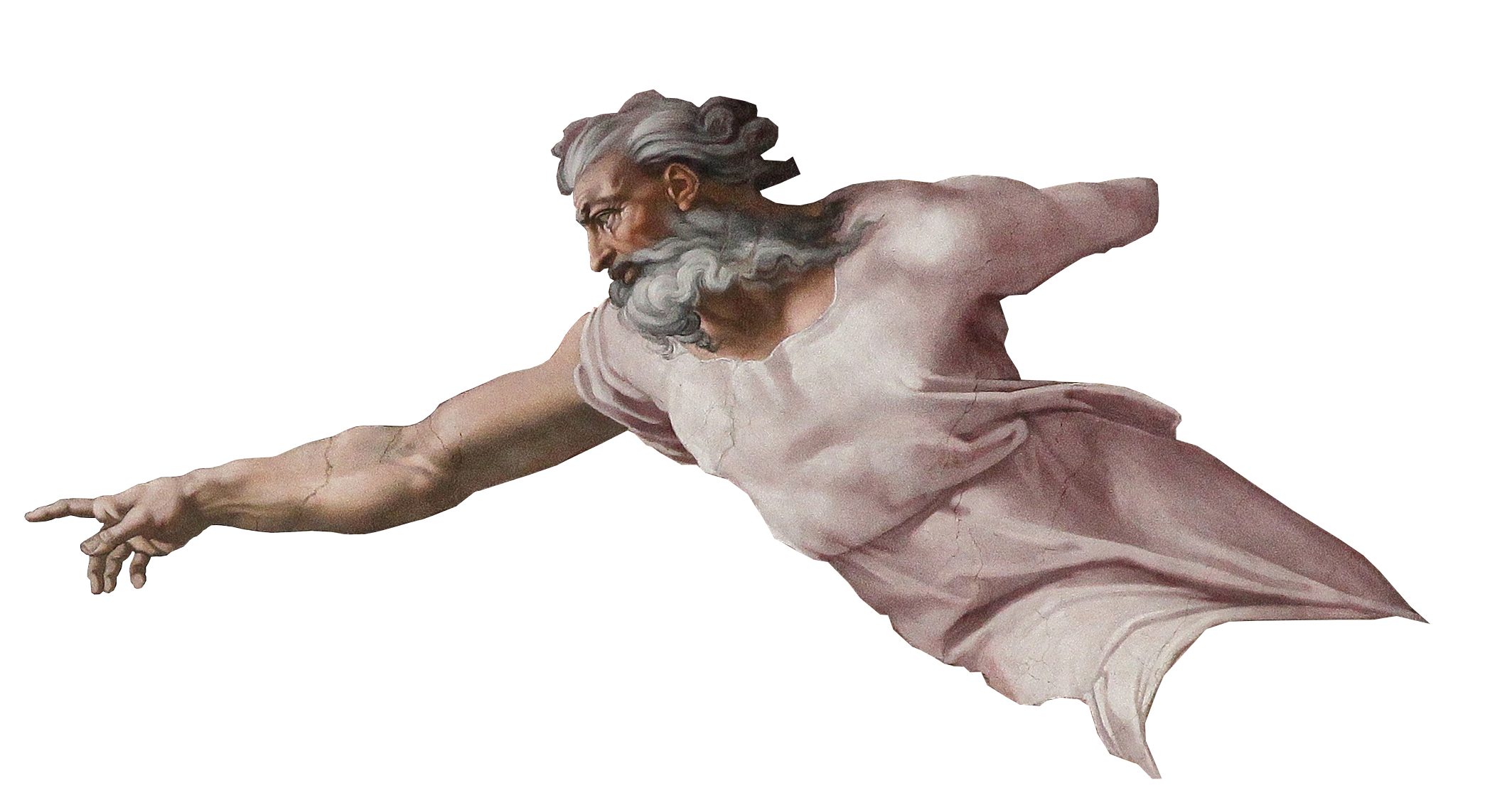 Tri-theism
There are three different Gods, with three different essences
History and Heresies
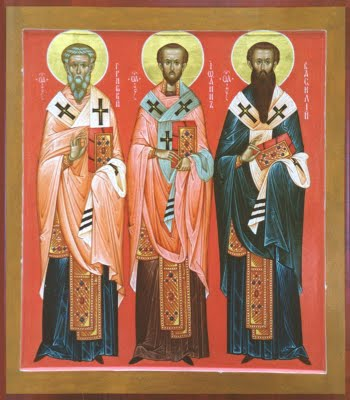 The Theologians cont’d(300-600AD)
Weaknesses of Nicene council
Creed of Constantinople (381AD)
The three Cappadocians work on definitions
Athansius’s Creed
Creeds and Councils for Clarity
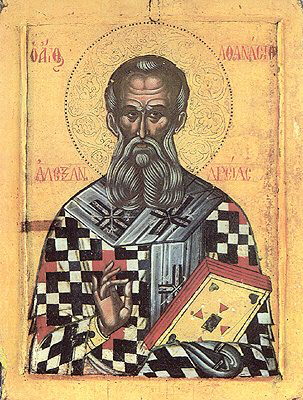 Athanasius (297-373)
Athanasian Creed
Very influential against Arianism and defending Trinity
Bishop of Alexandria (reluctantly)
“Athanasius against the world”
Creeds and Councils for Clarity
1
Nicaea
325
Arianism
Constantinople
381
Arianism
Apollinarianism
2
Ephesus
431
Nestorianism
Pelagianism
3
Chalcedon
451
Eutychianism
4
5
Constantinople II
553
Neo-Nestorianism
Constantinople III
680-681
Monotheletism
6
Nicaea II
787
Iconoclasm
7
Creeds and Councils for Clarity
Nicene Creed (325AD)
Nicene Constantinople Creed (381AD)
Athanasius Creed 

        *See Handout “Creeds Appendix”
Coming to Conclusions
Subordinationism
Conclusion 1
3 qualities to affirm
3 heresies to deny
TRINITY
(Tri-Unity)
Diversity
Unity
Tritheism
Modalism
Equality
Coming to Conclusions
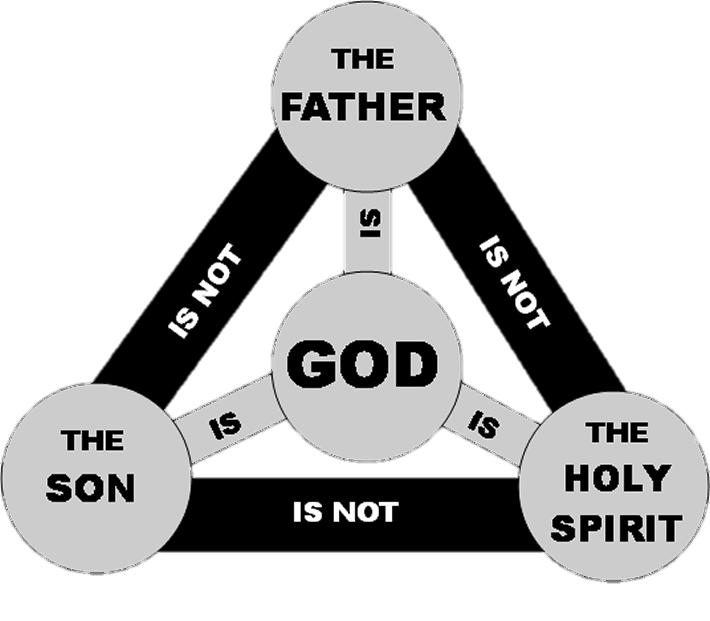 Conclusion 2
3 persons
1 essence